Units
Paper 1
Question 1 – The challenge of natural hazards
Question 2 – The living world (Hot Deserts)
Question 3 – Physical landscapes in the UK - Coastal landscapes in the UK 
Question 4 – Physical landscapes in the UK – River landscapes in the UK

Paper 2
Question 1 – Urban issues and challenges
Question 2 – The changing economic world
Question 3 – The challenge of resource management 
Question 6 – Energy

Paper 3
Question 1, 2 and 3 – Issue evaluation 
Question 4 – Unseen Fieldwork
Question 5 - Fieldwork
Acronyms
PEE

Point – What are you going to talk about?
Evidence – Prove your point. Use facts from a case study/example, or the resource.
Explain – How does this evidence prove your point? 

PED
Point – What are you going to talk about?

Evidence – Prove your point. Use facts from a case study/example, or resource.

Describe – Give more detail about your point and evidence.
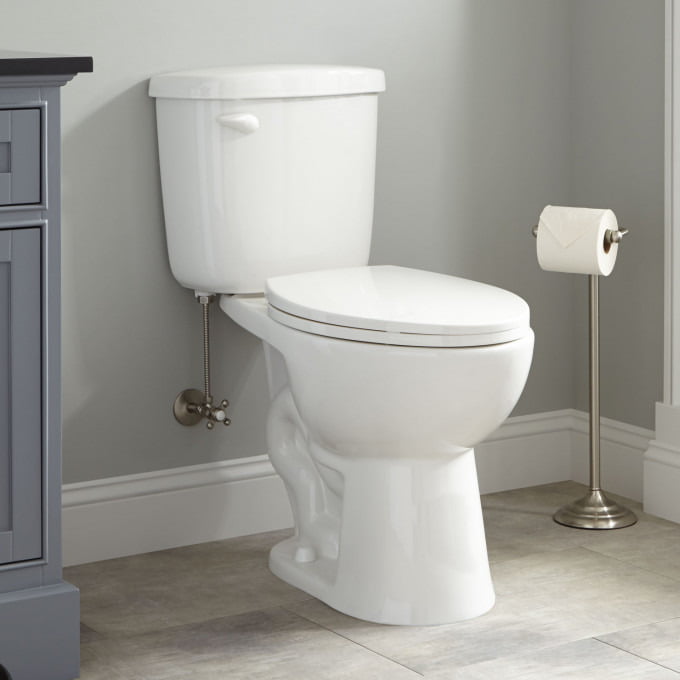 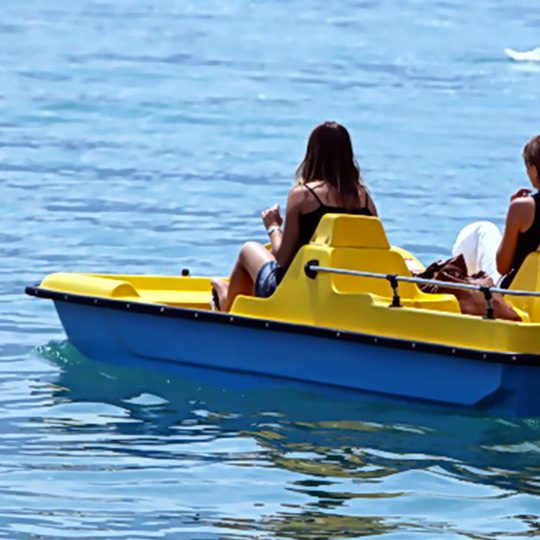 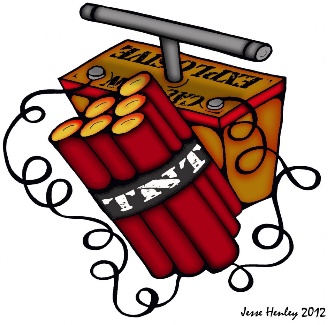 TMT
PEA

Point - What are you going to talk about?
Evidence – Prove your point. Use facts from a case study/example, or the resource.

Analyse – Make a judgement by examining all of the facts. Remember to include original thoughts. 

TMT 

This means that……
Use this sentence to expand on your answer and help improve your analysis.
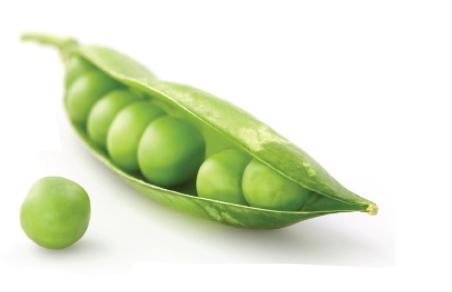 SEE(P)

Social, Economic, Environmental, (Political)

BUG

B – Box the command word
U – Underline the key words
G – Glance back at the question

TEA 

Trend – State/Describe the pattern

Evidence – Prove your pattern with evidence from the resource

Anomaly – State and prove anything that doesn’t fit the pattern identified.
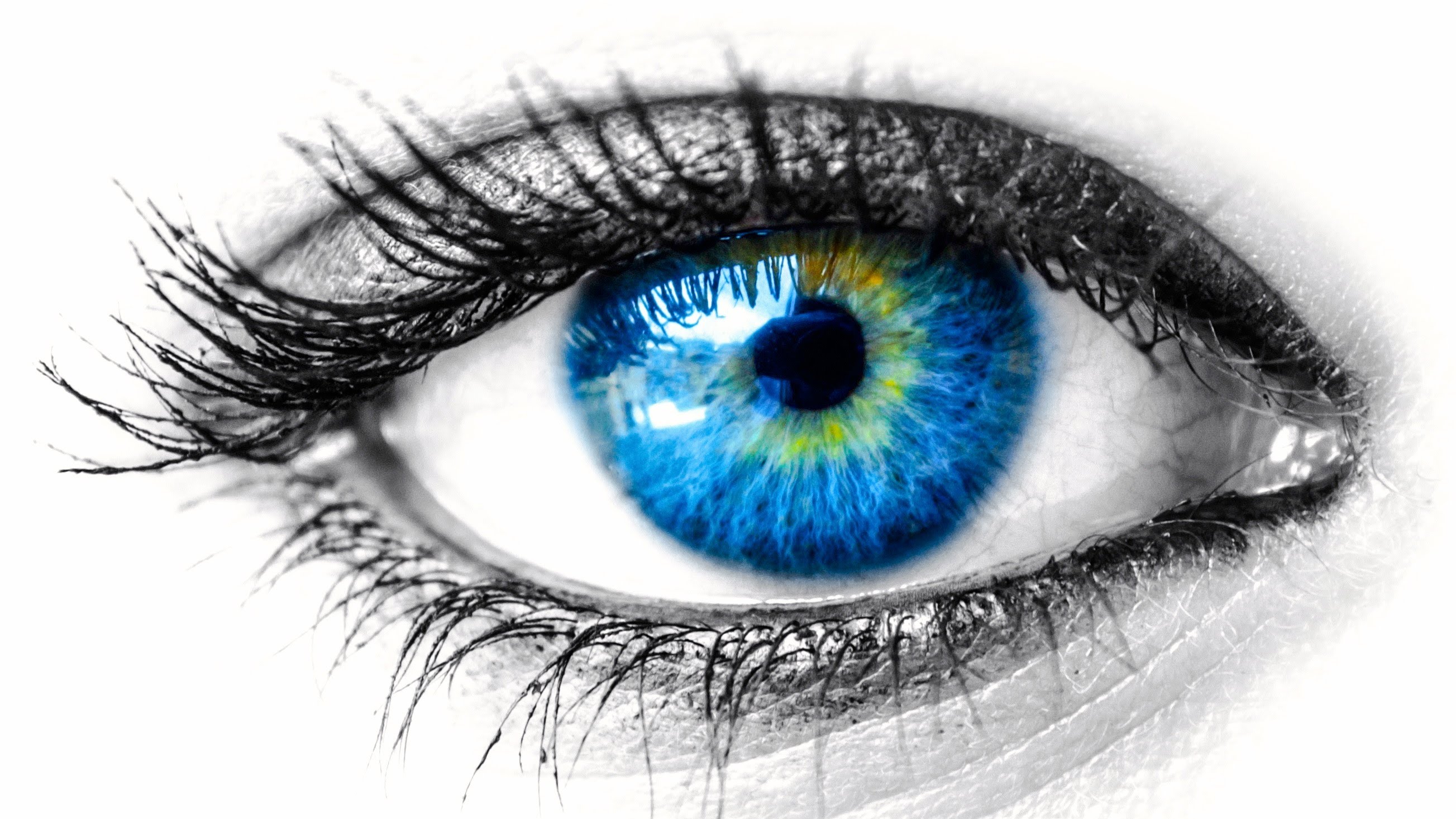 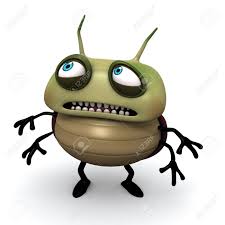 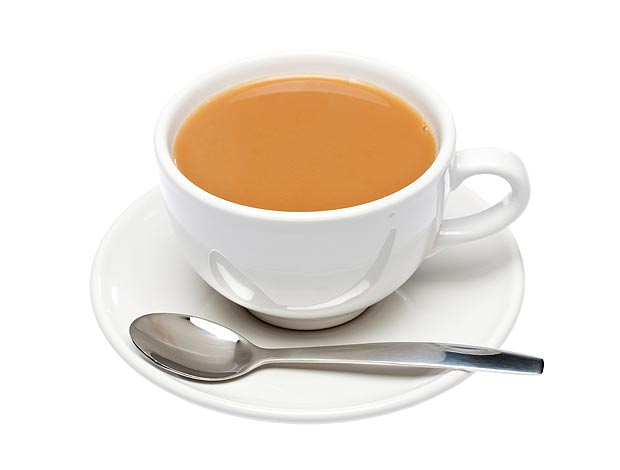 Command Words
Analyse – Break down the content of a topic, or issue.

Annotate – Add to a diagram, image etc, a description/explanation of the feature.

Assess – Consider several options or arguments. 

Calculate – Work out the value of something.

Define – State the meaning of the word/idea.

Describe – Say what something is like.

Discuss – Set out both sides of an argument and 
draw a conclusion.
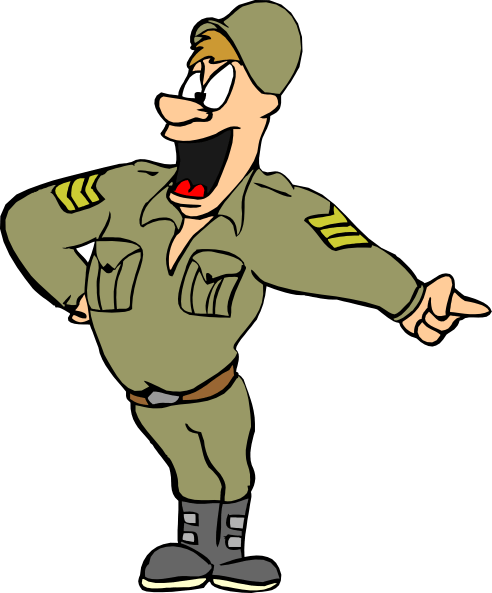 Evaluate – Consider several options and come a conclusion.

Examine – Consider carefully and provide a detailed account. 

Explain – Give reasons why something happens.

Justify – Give reasons why you support a particular decision or opinion. 

Outline – Provide a brief account.

To what extent – Show how far you agree or disagree with a statement.
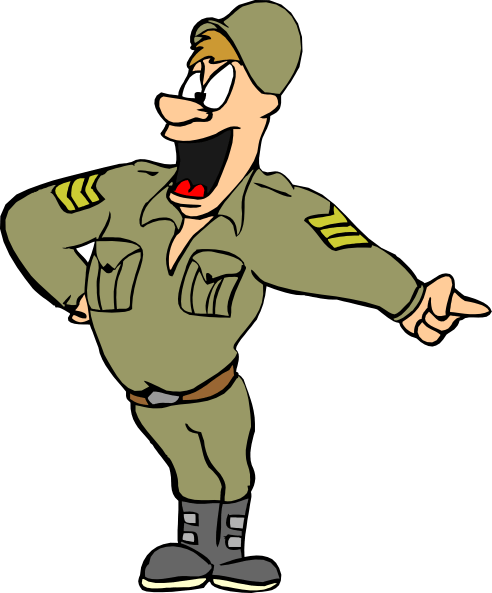 Level Marking
Any question worth more than 3 marks will be marked using a level. 

4 mark questions
6 and 9 mark questions
Question Structure
6 mark questions

2 Paragraphs, that show different points. 

Explanation questions should follow the PEE structure 

Description questions should follow the PED structure

If the question asks you to; assess, to what extent, evaluate, discuss etc. Then the 2 paragraphs should contradict each other and follow the PEA structure. 

If you are asked to use a figure and your own knowledge, then the 1st paragraph should be based on the figure and the 2nd on your case study/example.
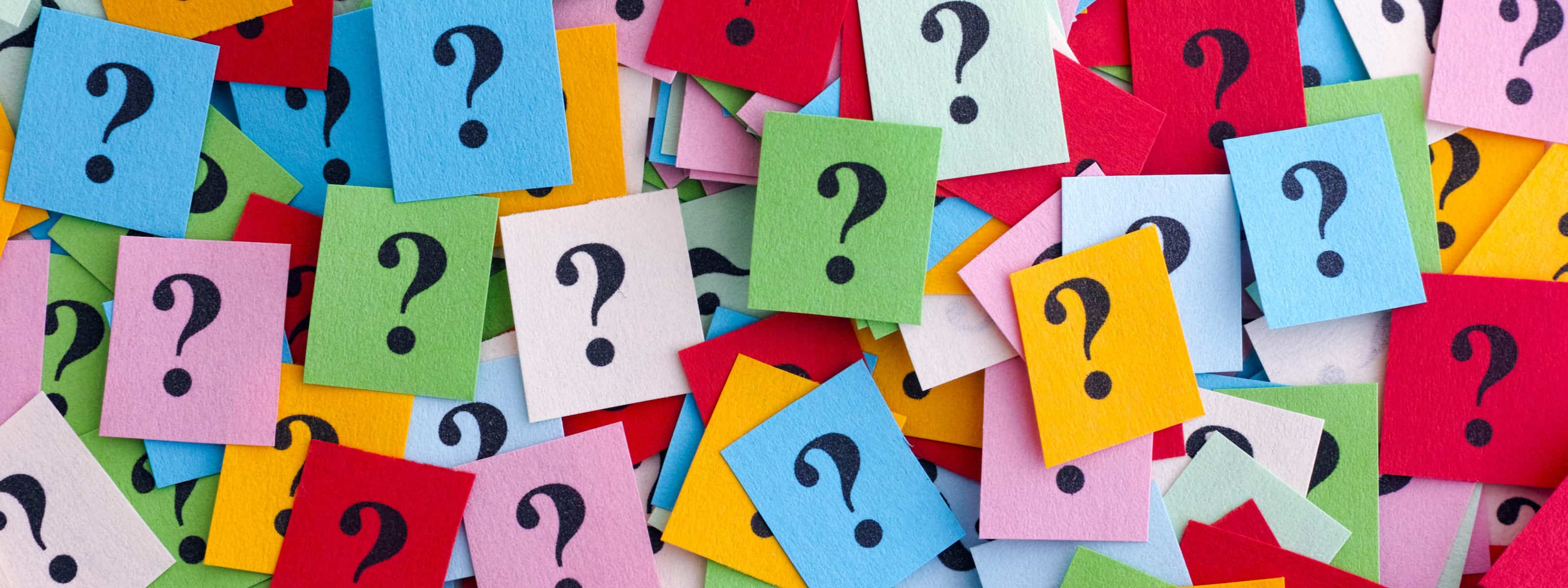 9 mark questions

2 Paragraphs, that contradict each other,
and a conclusion.

They should follow the PEA structure. 

You must include at least 3 specific pieces of information linked to a case study/example.

If you are asked to use a figure and your own knowledge, then the 1st paragraph should be based on the figure and the 2nd on your case study/example.

Your conclusion must give your opinion and answer the question. E.g. To a large extent I believe……
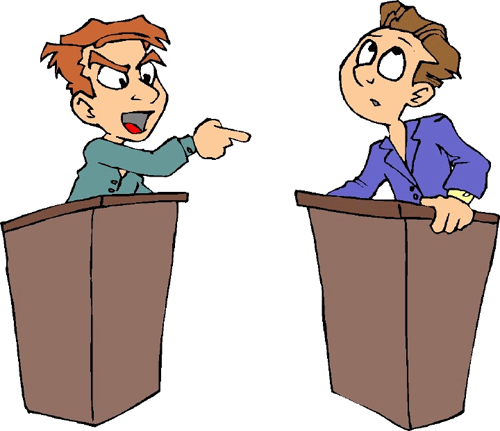 Case Study Vs Example
Case Studies – These are broader in context and require 
a greater spread and depth of knowledge. 
You are required to know lots of information about one location.

Our Case Studies – Paper 1 
Q3 - The Choco Rainforest and The Qatar Desert 
Our Case Studies – Paper 2
Q1 – Mumbai and Birmingham
Q2 – Malaysia  

Examples – These are more focused on a specific event or situation. They are smaller in scale and require less knowledge.

Our Examples – Paper 1
Nepal, Tohoku, Typhoon Haiyan, UK Winter Storm, 
Nap Wood, Holderness, River Tees, Boscastle 
Our Examples – Paper 2
Mumbai, Birmingham, Tanzania, Teesside, Gannet 
Oilfield, Melela
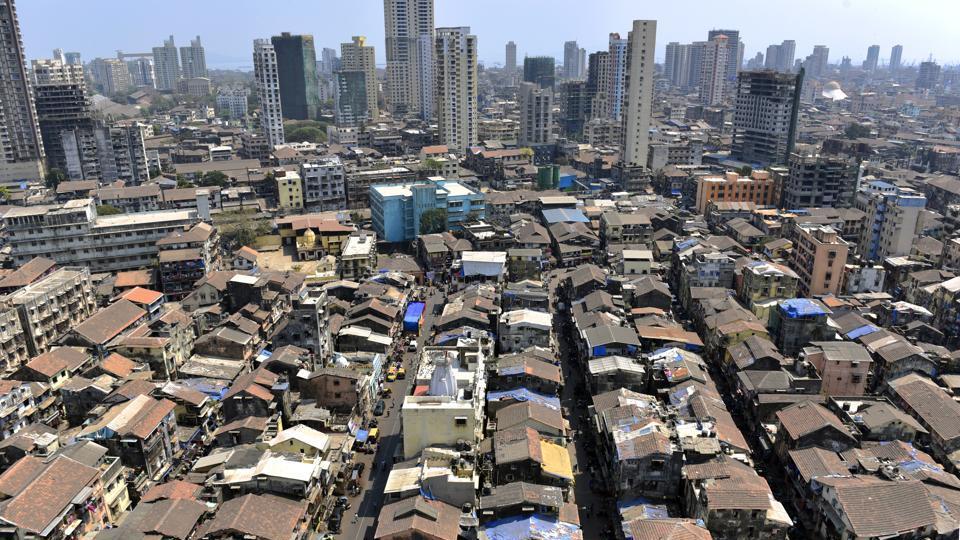 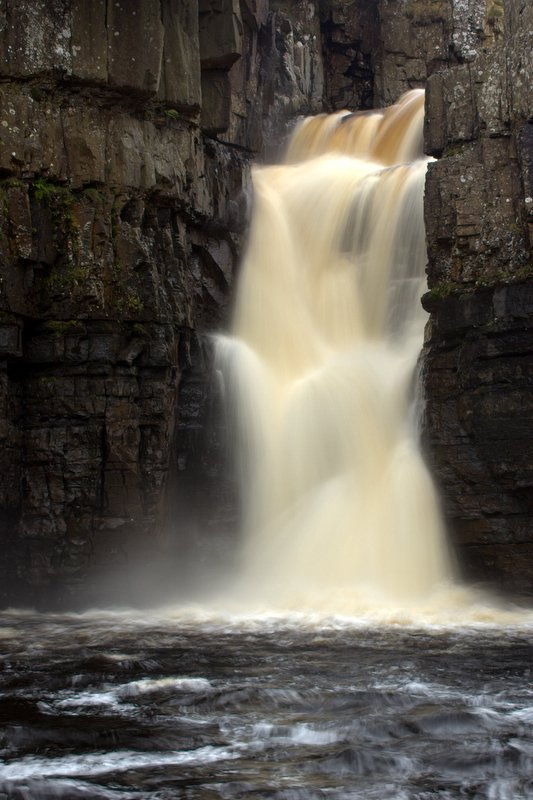 Map Skills
Ordnance Survey Maps (OS Maps)

Knowing your symbols:







4 Figure Grid References
Find the bottom left corner of
the grid square. 
2. Follow the line up/down to find
the first 2 digits e.g. 29
3. Go back to the corner and follow
the line left/right to find the next
to digits e.g. 20
4. Put the numbers together to get
your reference e.g. 2920
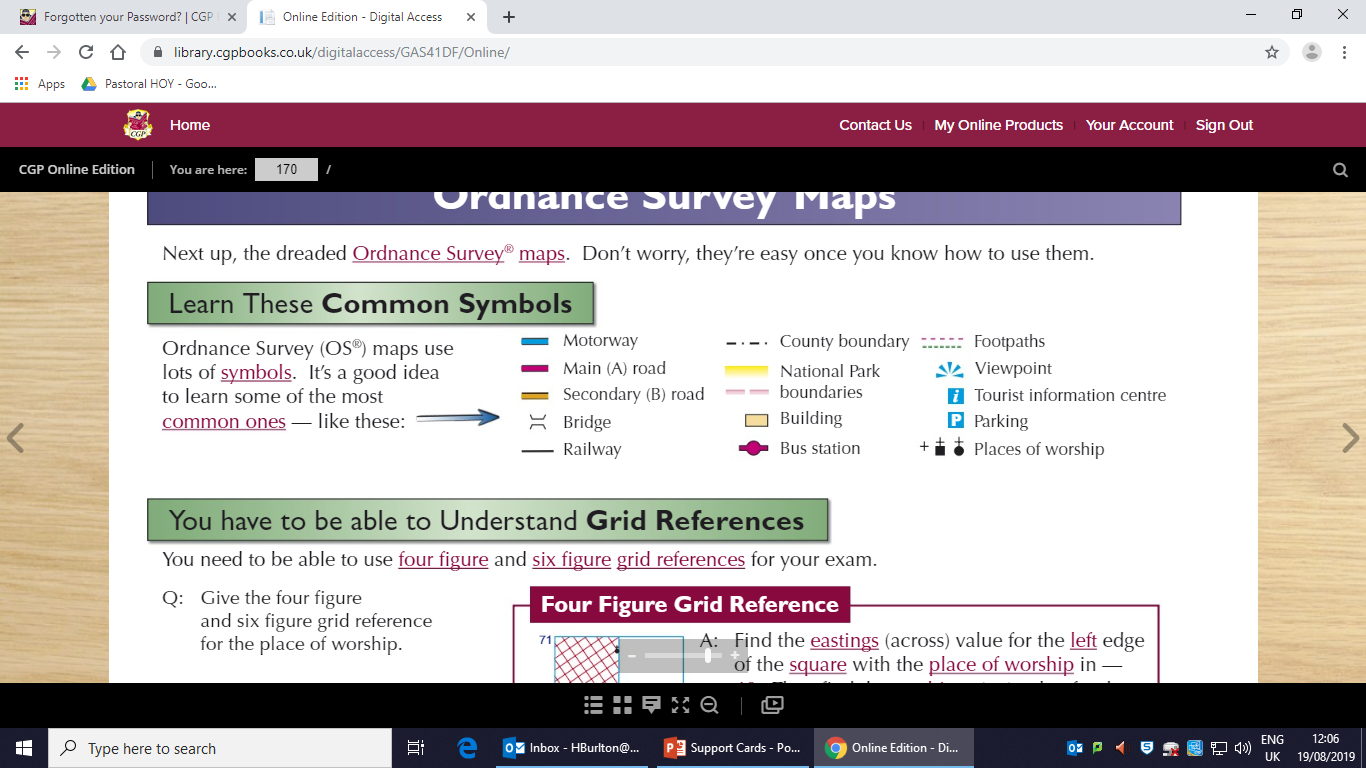 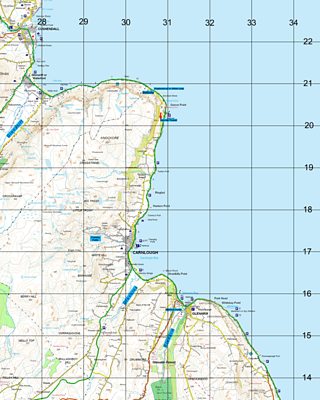 6 Figure Grid References


Work out the 4 figure grid
reference but leave a space
after each reading e.g. 29_20_
2. Divide the square up into 10
across and 10 down.
3. Find the middle of the object
and read up the new lines and
 and place next to the first
 2 digits e.g. 294
4. Repeat but this time go right and place at the end of the 4 figure reference e.g. 205
5. Your reading is now complete e.g. 294205
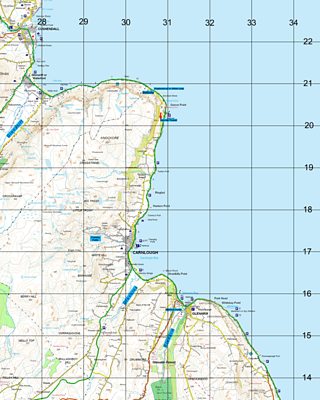 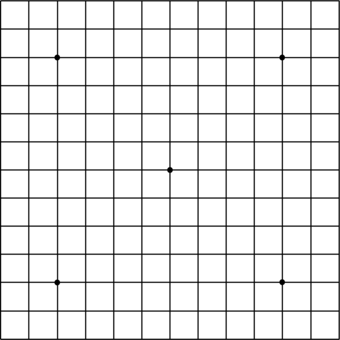 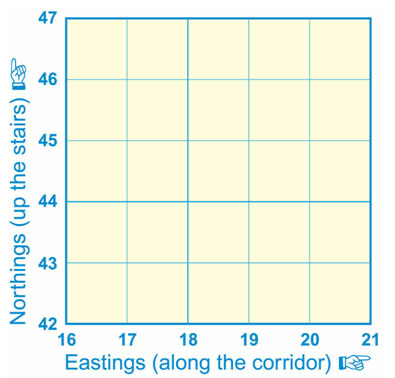 Compass points









Distance/Scale

To work out the distance between 2 places on a map, use a ruler to measure the distance in cm then compare it to the scale to find the distance in km.
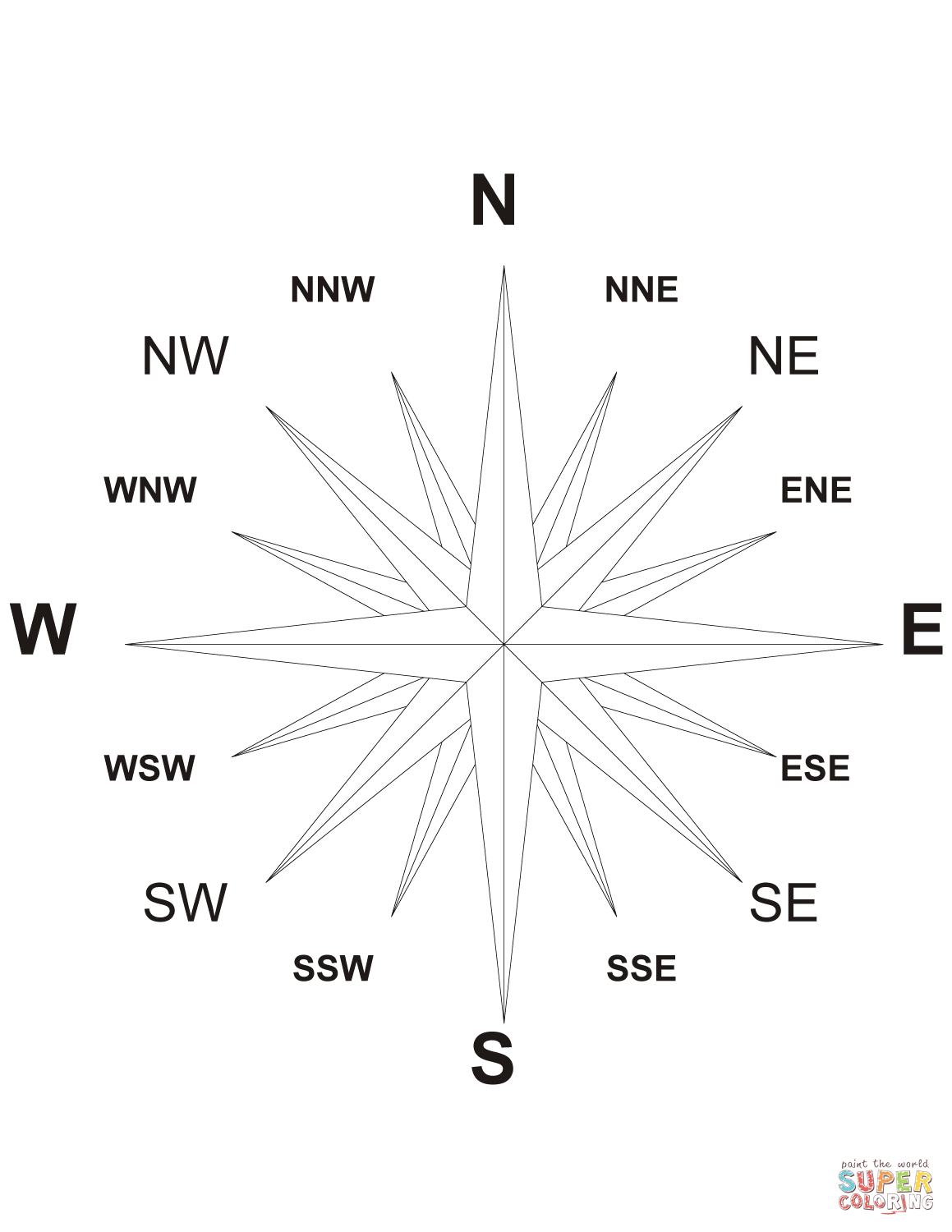 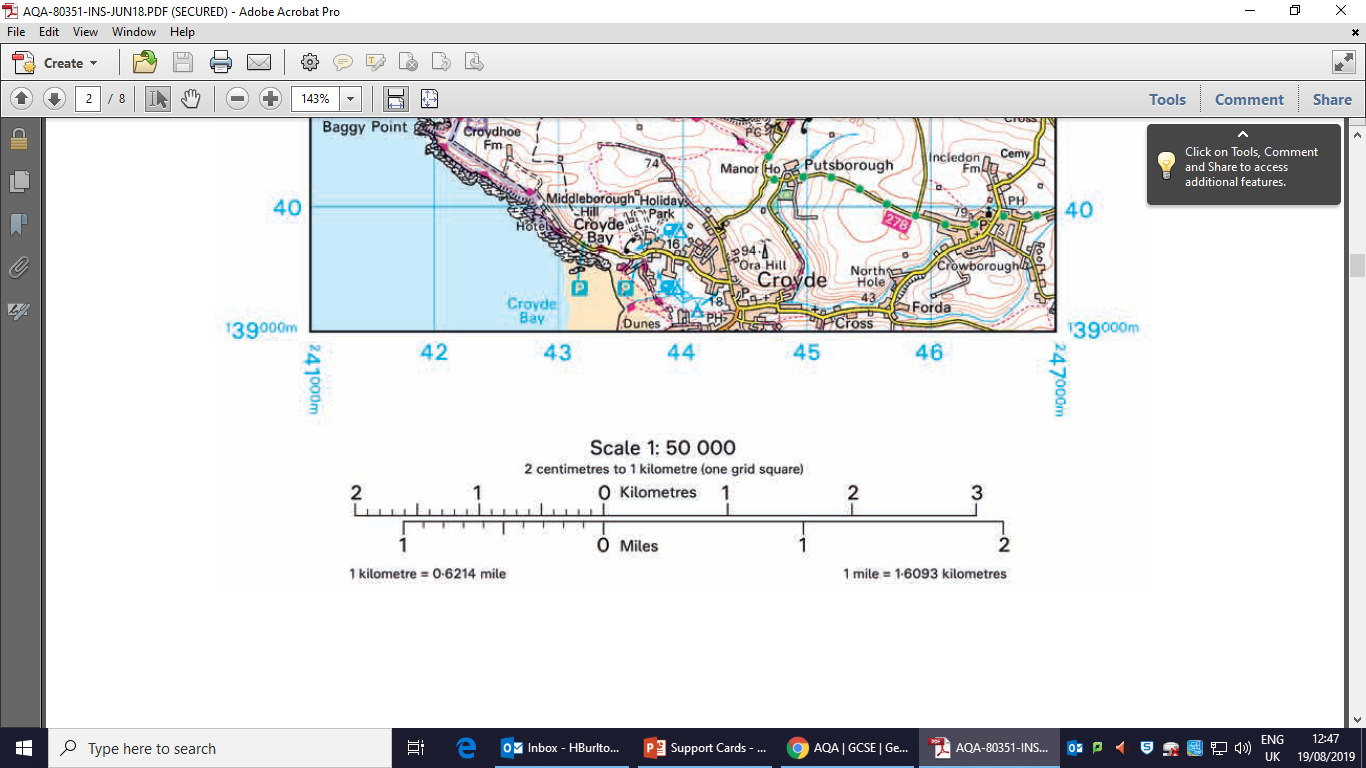 Relief 

Contour lines are the brown/orange lines on a map. They join points of equal height. They help tell you the relief of the land e.g. if it is steep or flat etc. 

The numbers on the map tell you the height of the land. 

If the lines are close together this means it is steeper.


If the lines are far apart then the land is flatter. 
This means the land 
is 80m high
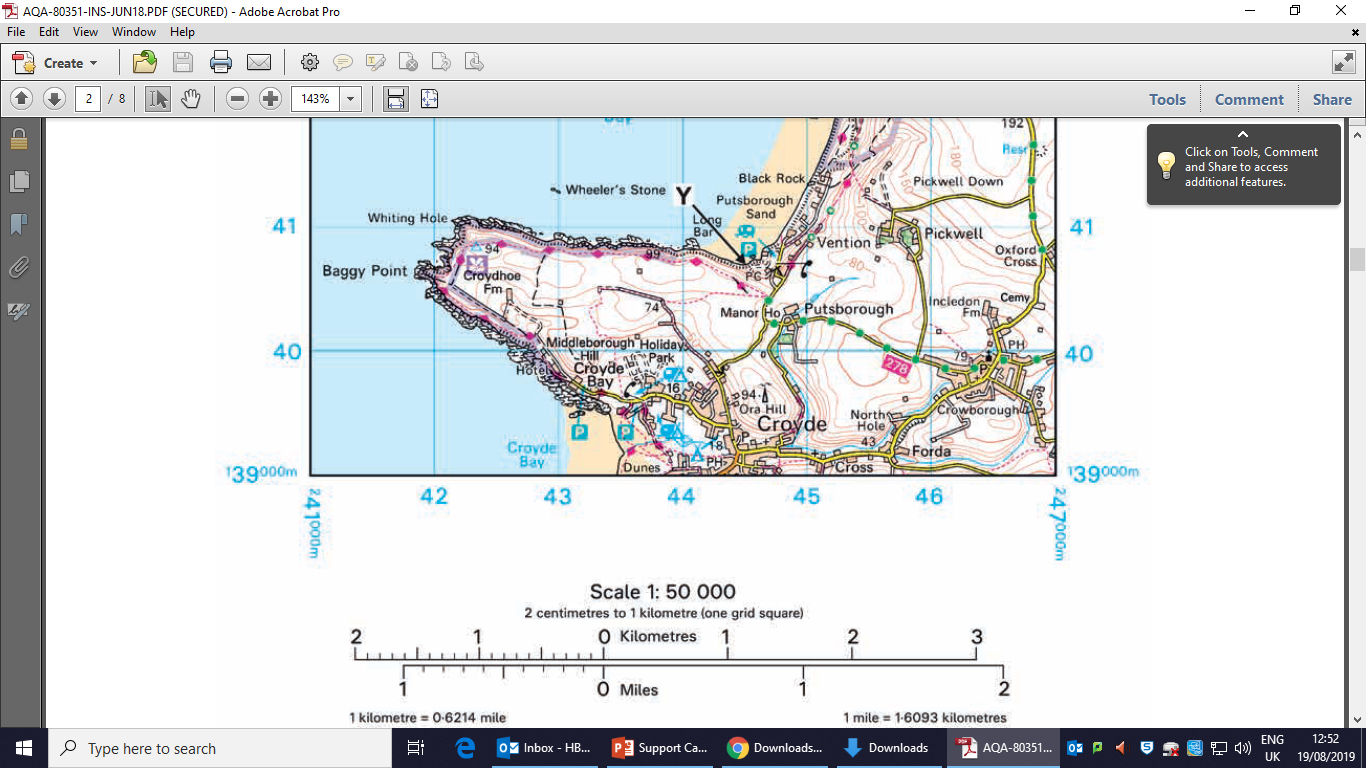 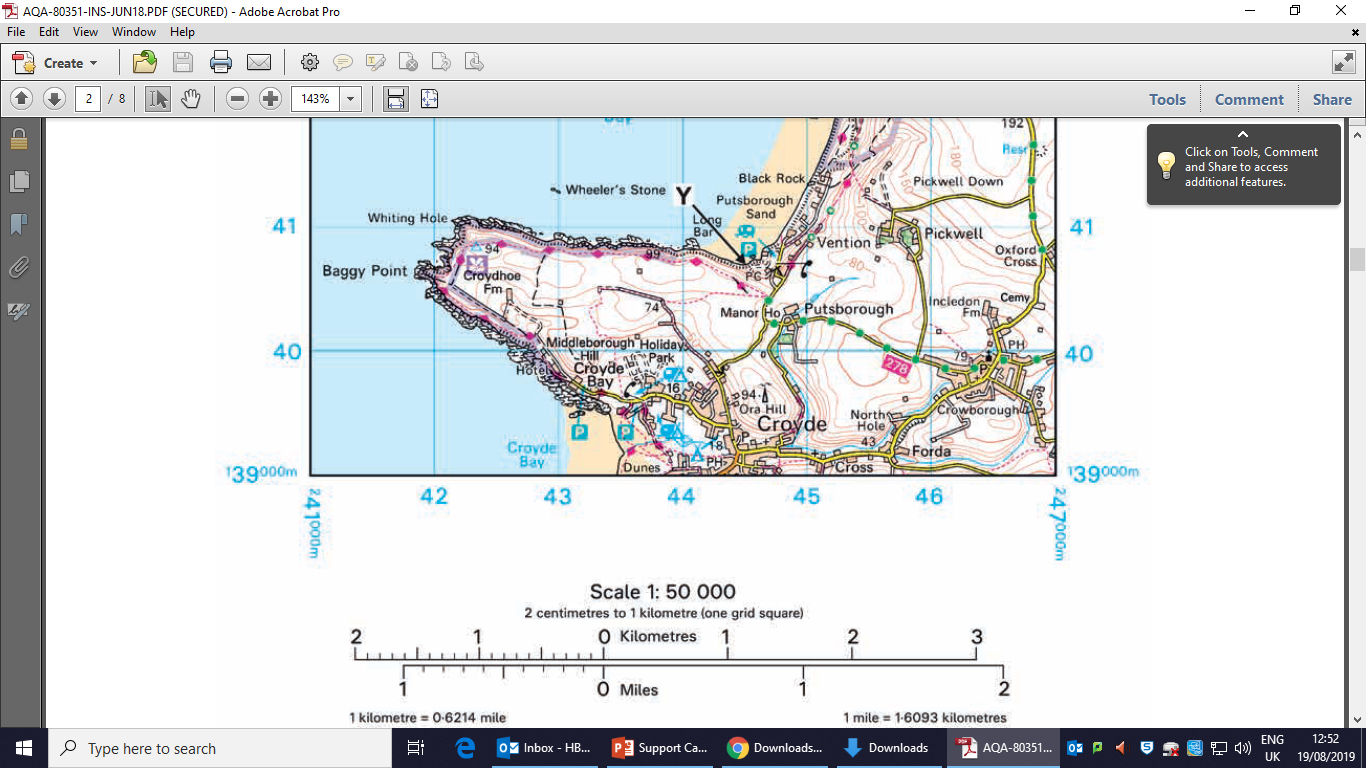 Maths Skills
Scatter Graphs

Scatter graphs tell you the relationship between 2 values. We use the term correlation to describe the relationship.








Range

The range is the difference between the highest and lowest values in a data set.
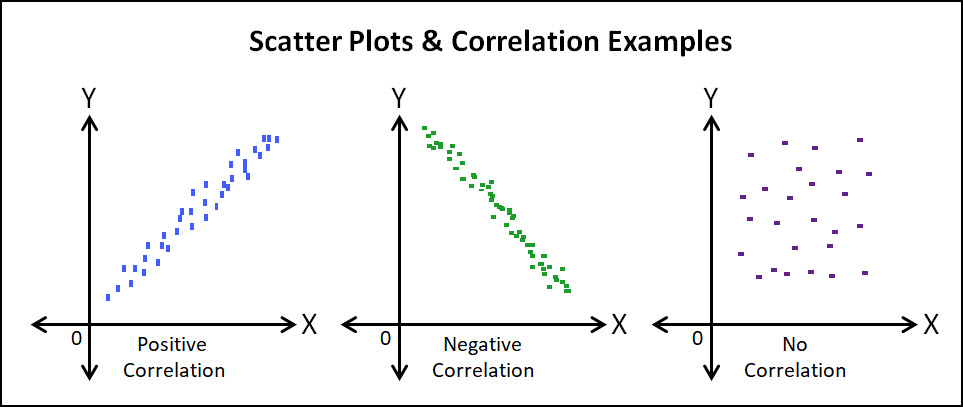 Central Tendency

Mean – Add all of the data together and divide by the number of values. 

E.g. 12,11,10,9,8,15,16,7,14,14 = 116. There are 10 values. So the mean is 116/10 = 11.6

Mode – The most common values. 

E.g. There are 2 number 14’s therefore the mode is 14.

Median – Place the data in numerical order, and calculate the middle value. If you have an even number, the median is the mean of the two middle values.

E.g. 7,8,9,10,11,12,14,14,15,16  Median = 11.5
Percentage

Calculating Percentage – Divide the value by the total, then multiply the answer by 100.

E.g. The amount of students at RBA is 660, 81 of them are in year 10. What is the percentage of students in year 10? 
(81/660)*100 = 12.27%

Percentage Change – Calculate the change in value. Divide the change by the original value. Then multiply this value by 100.

E.g. Last year the amount of students at RBA was 660, this year the number of students is 684. In percent how much has the student population changed by.
684-660 = 24
24/660 = 0.036
0.036*100 = 3.6%
If this value ends up being negative, this means that there was a percentage decrease.
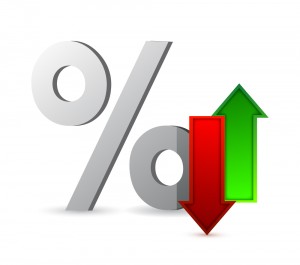